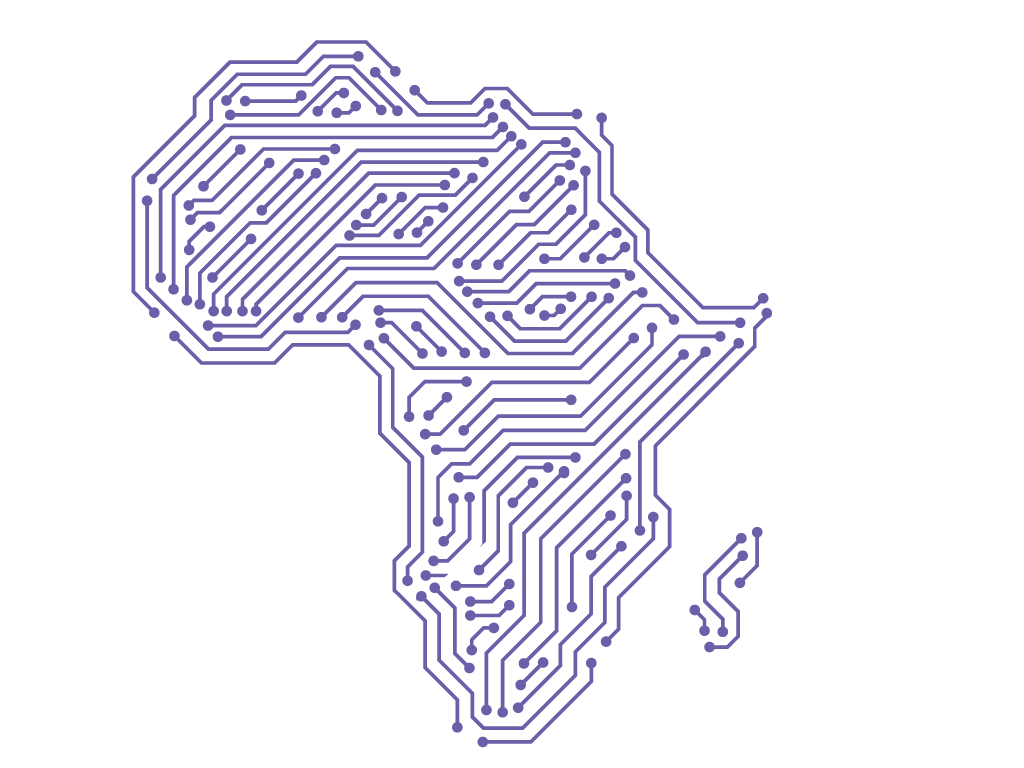 Eighth Session of Statistical Commission for Africa
Document E/ECA/STATCOM/8/2022/12

Road map for the transformation and modernization of official statistics in Africa
24 - 26 October 2022
Addis Ababa, Ethiopia
StatCom-Africa VIII
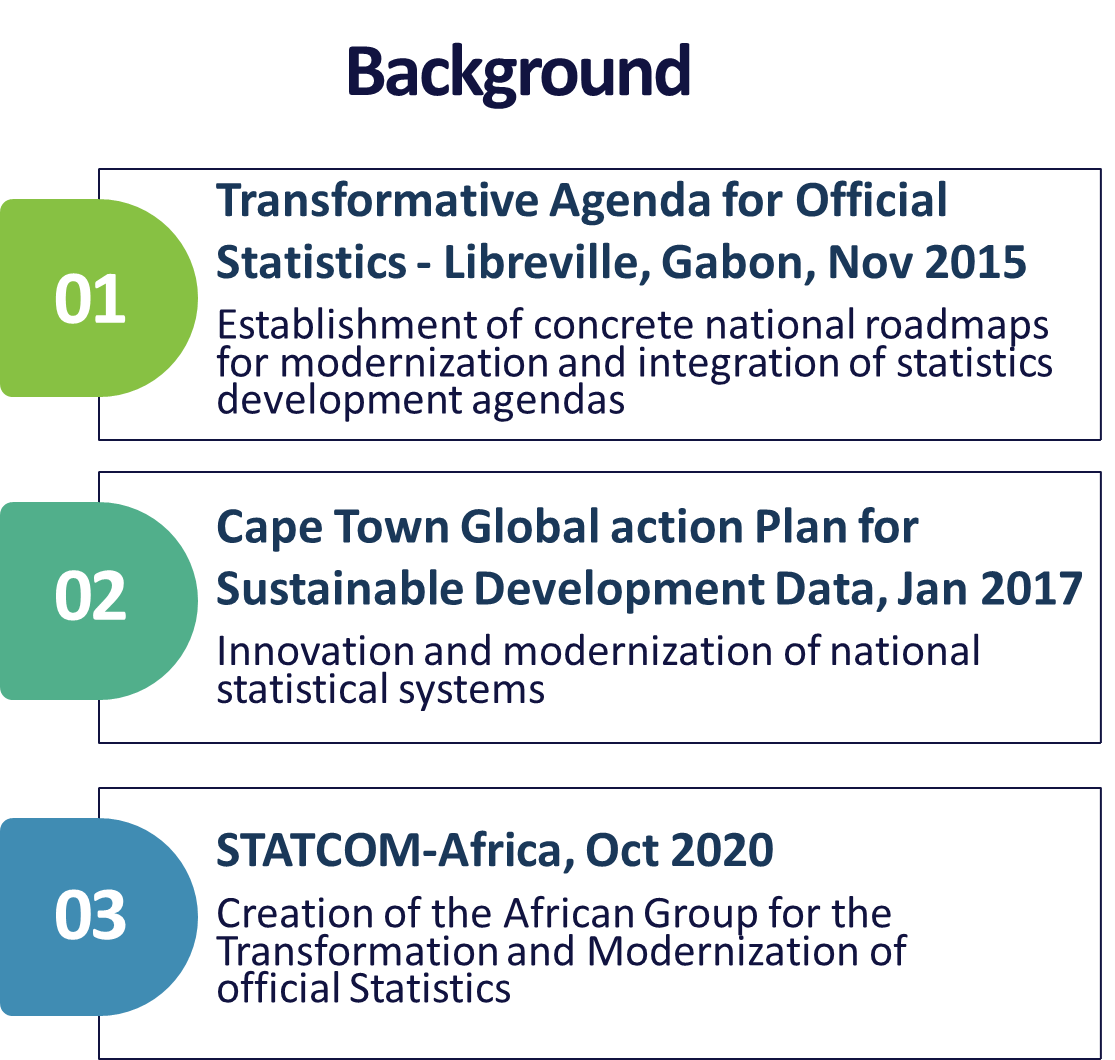 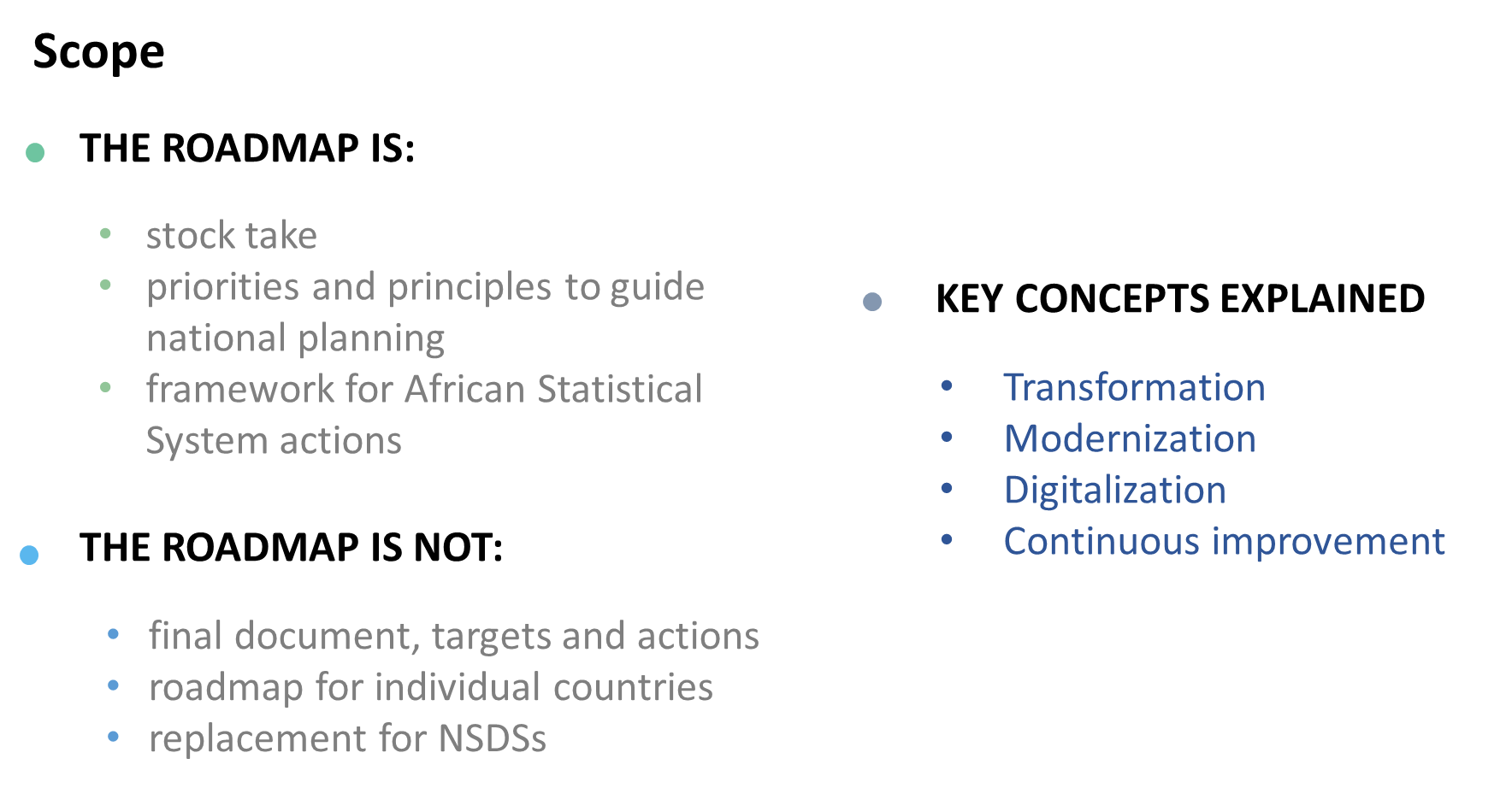 How to use the roadmap?
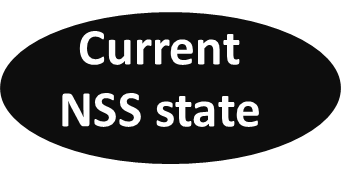 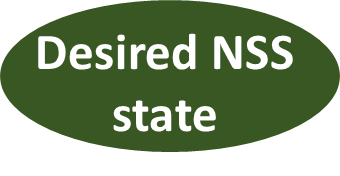 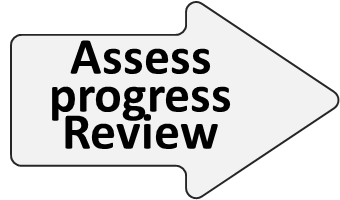 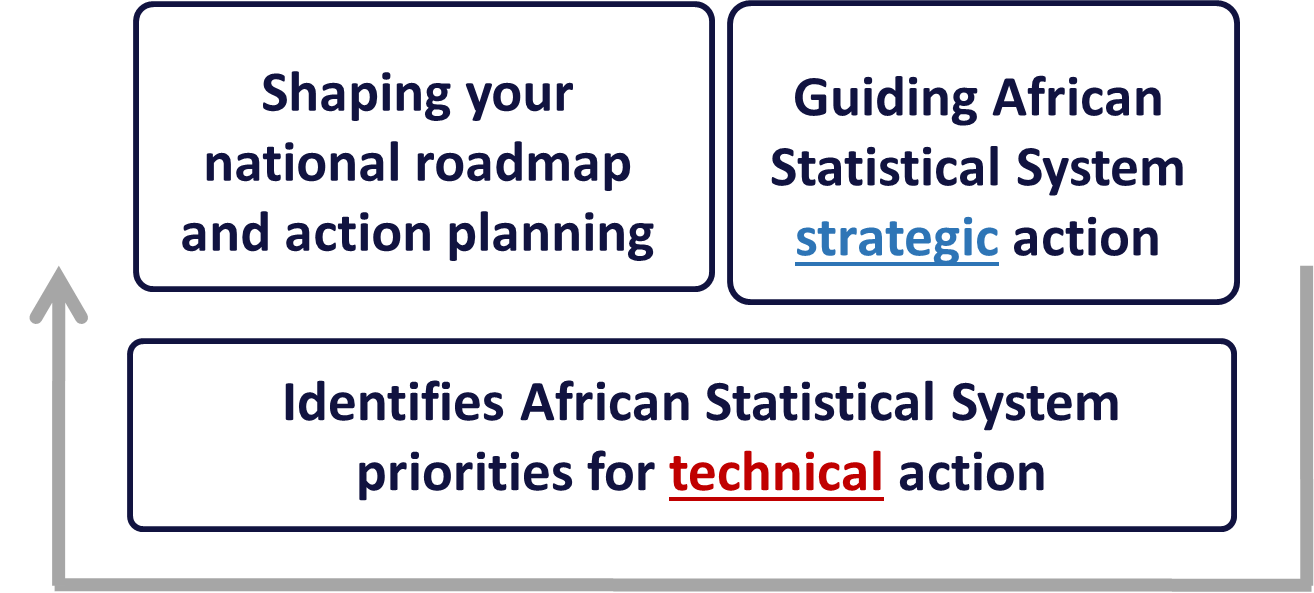 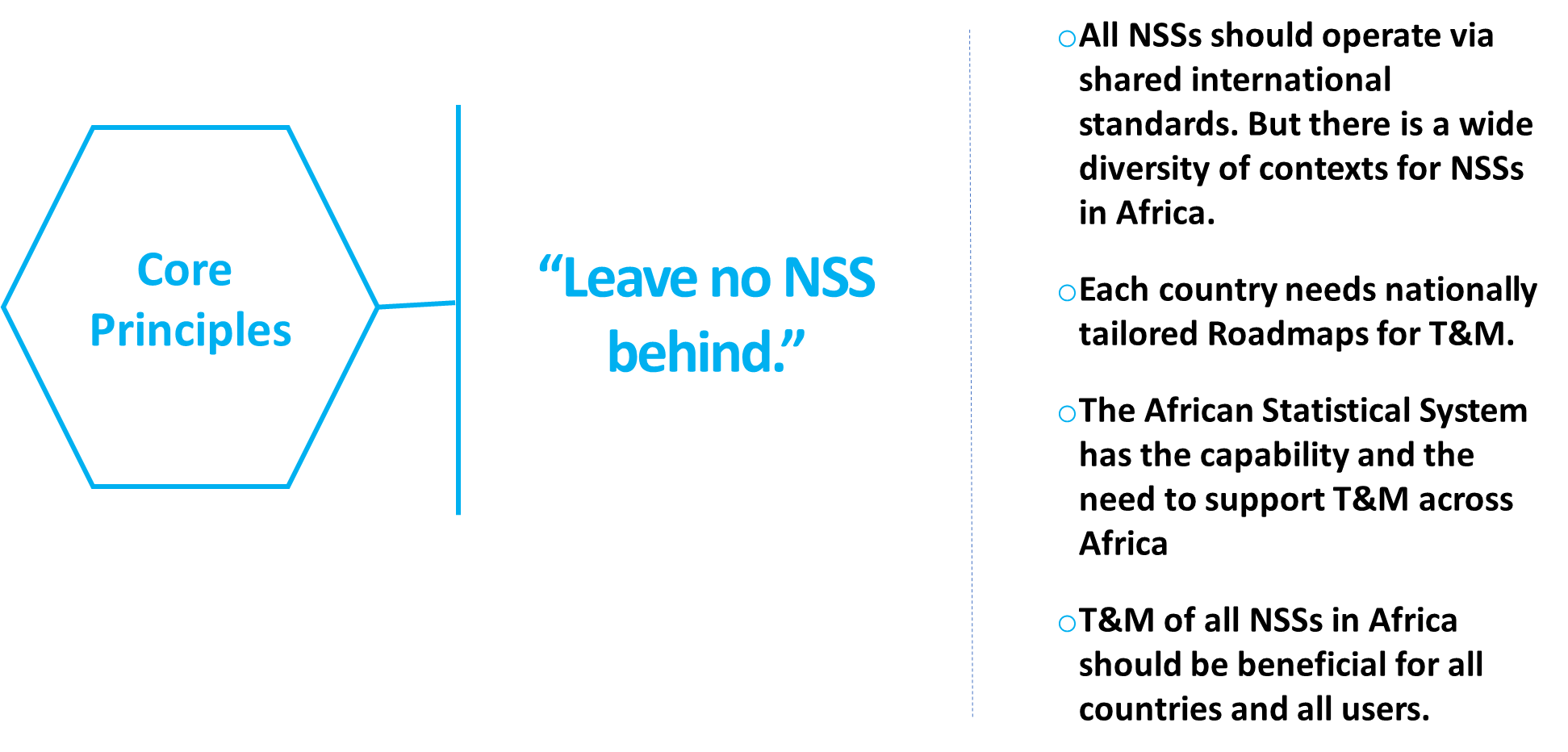 Key findings
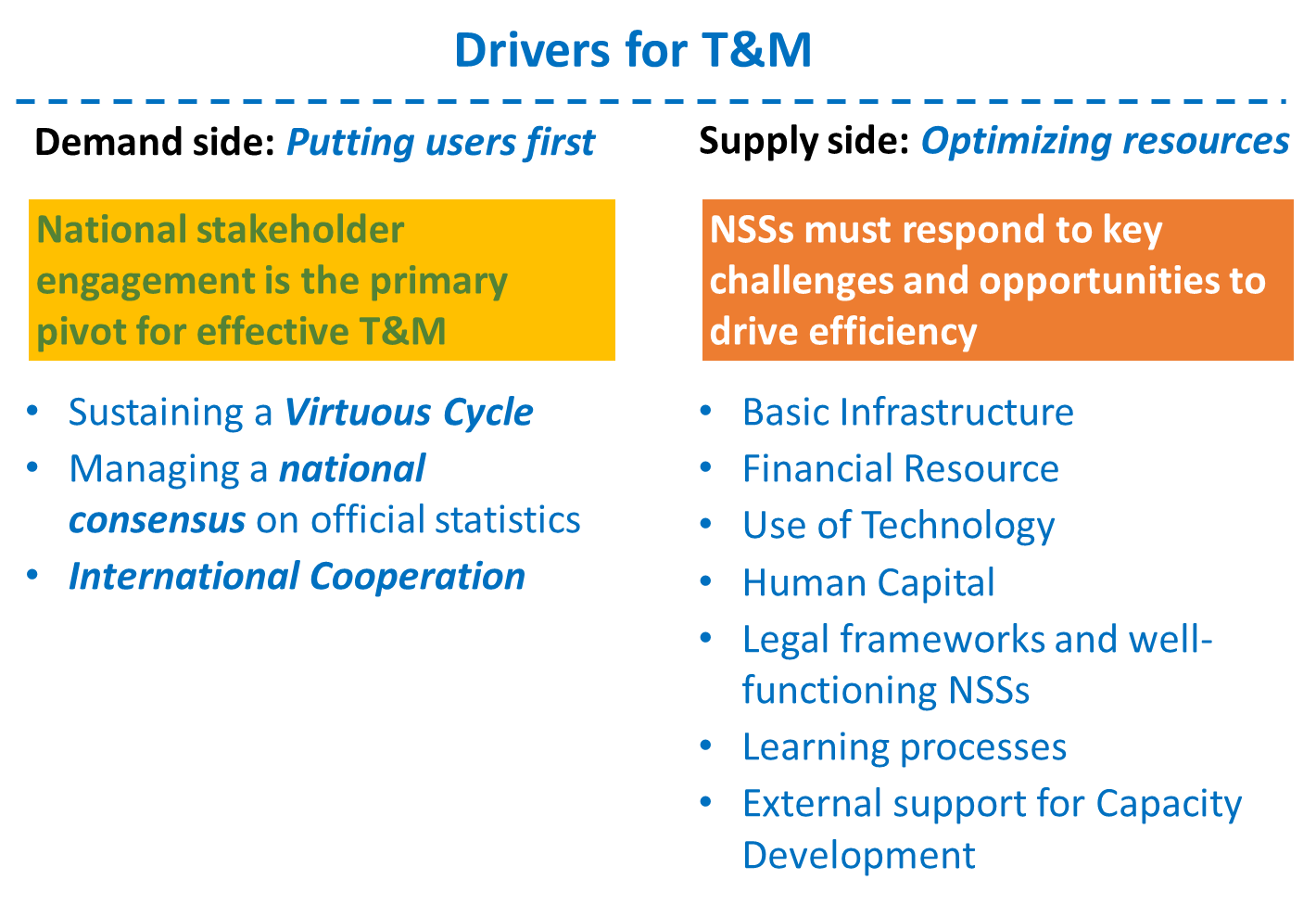 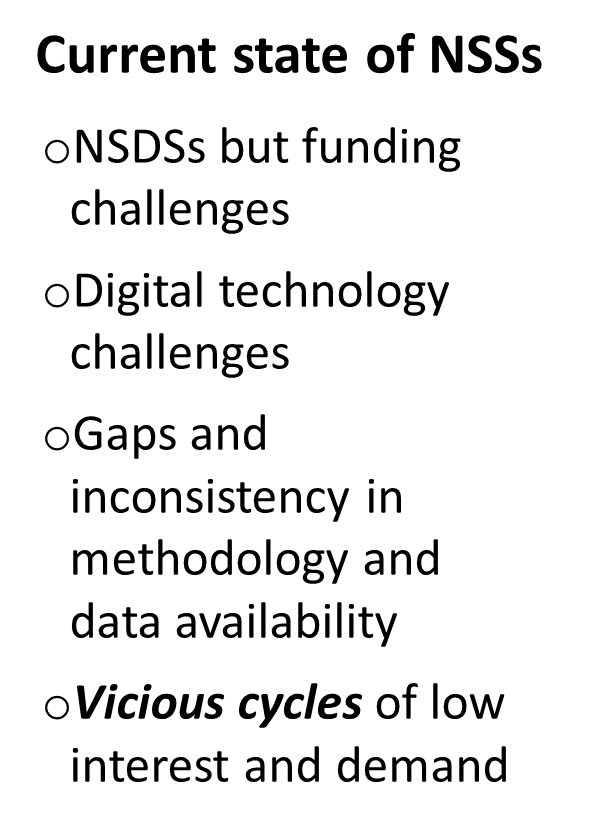 Foundational Enablers
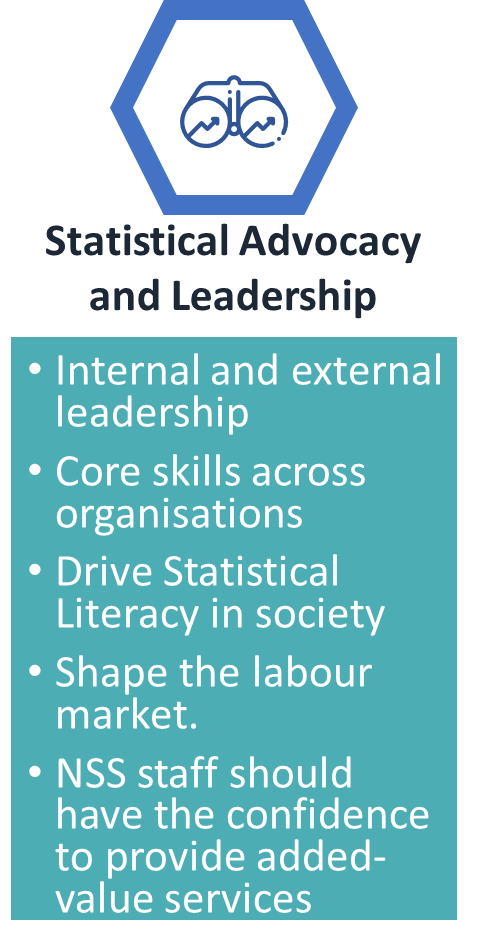 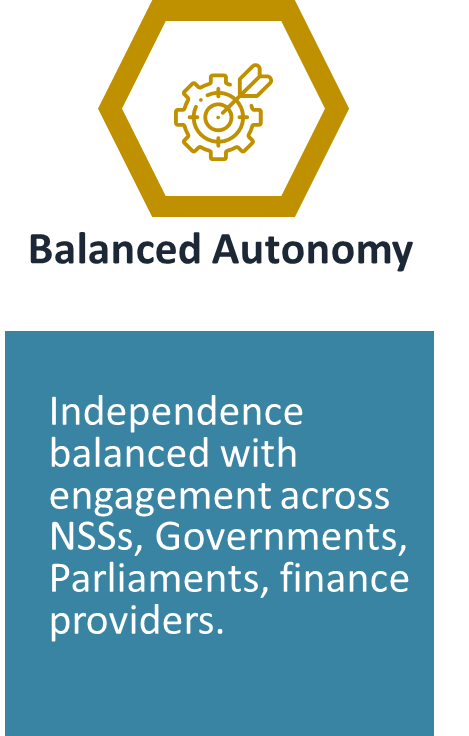 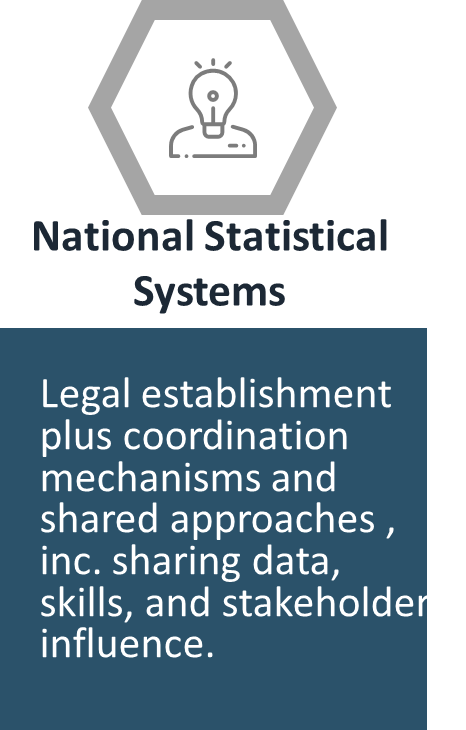 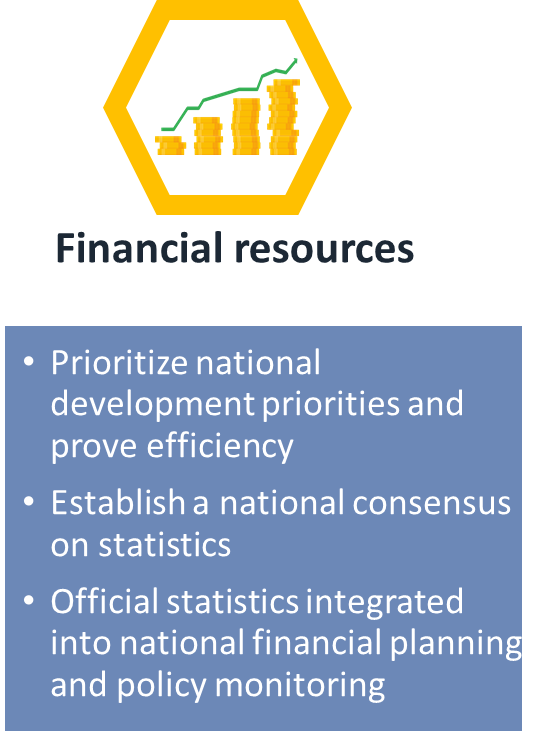 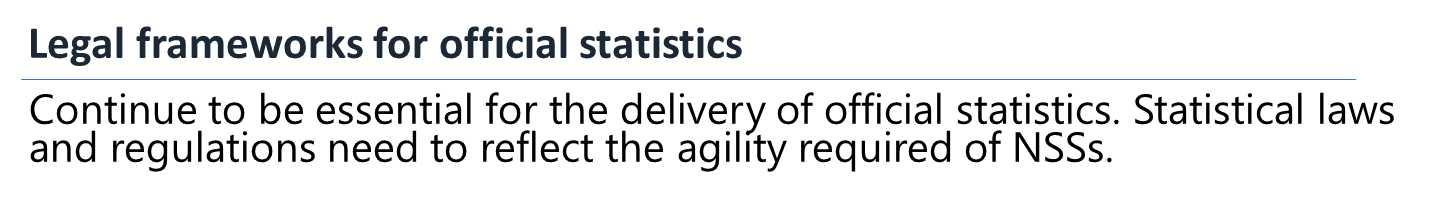 Priority Enablers
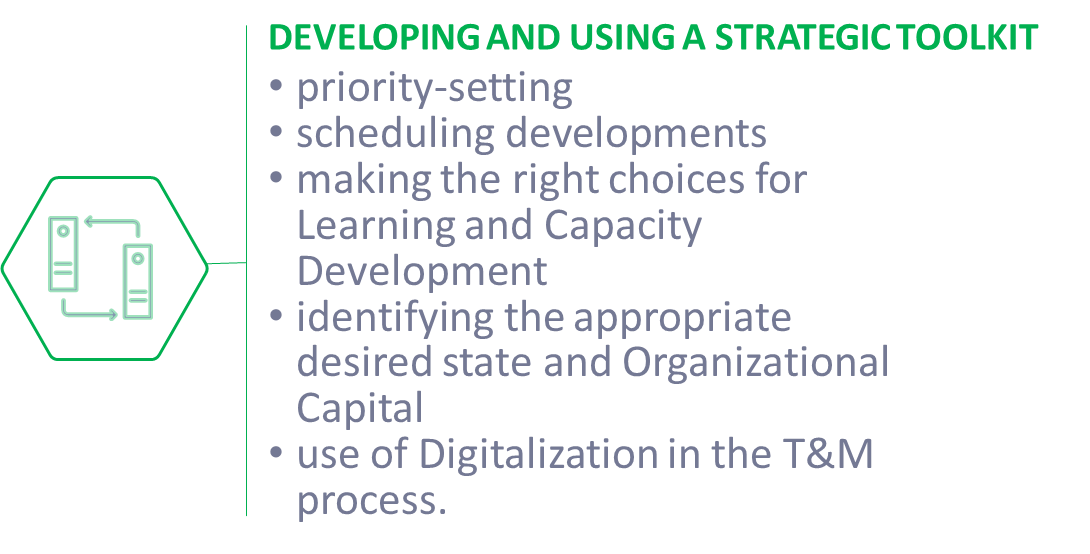 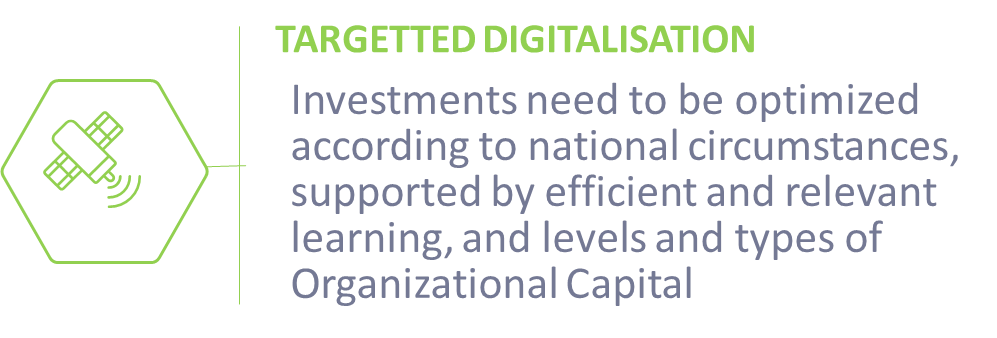 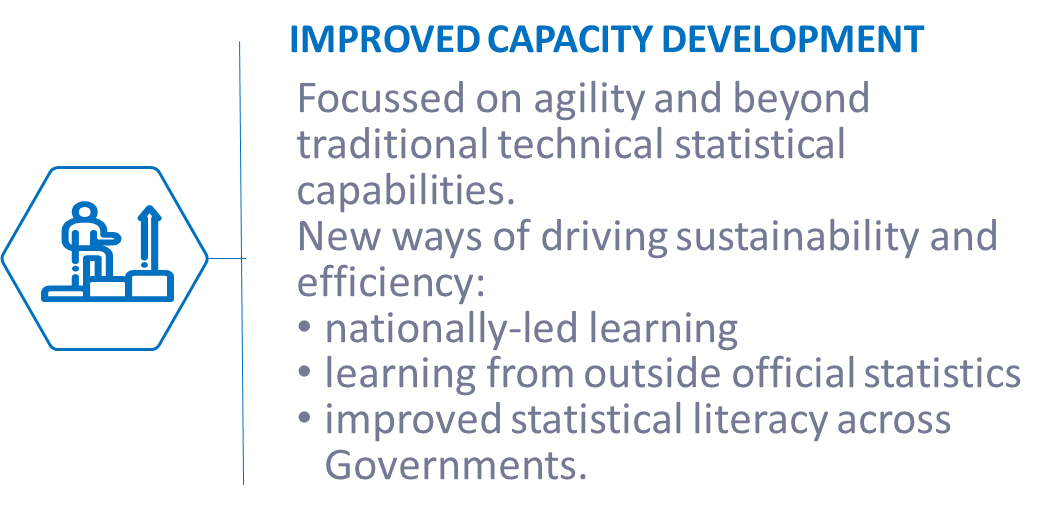 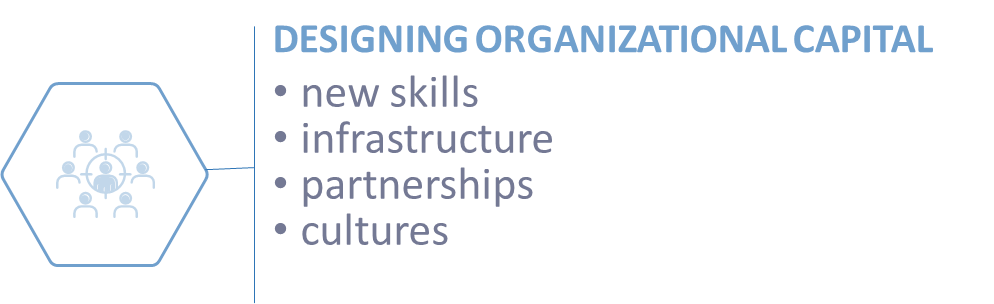 Using the Enablers to drive success
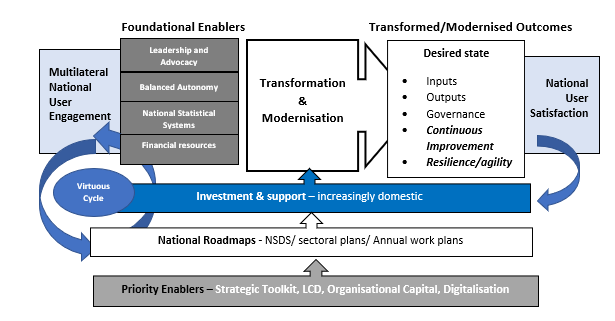 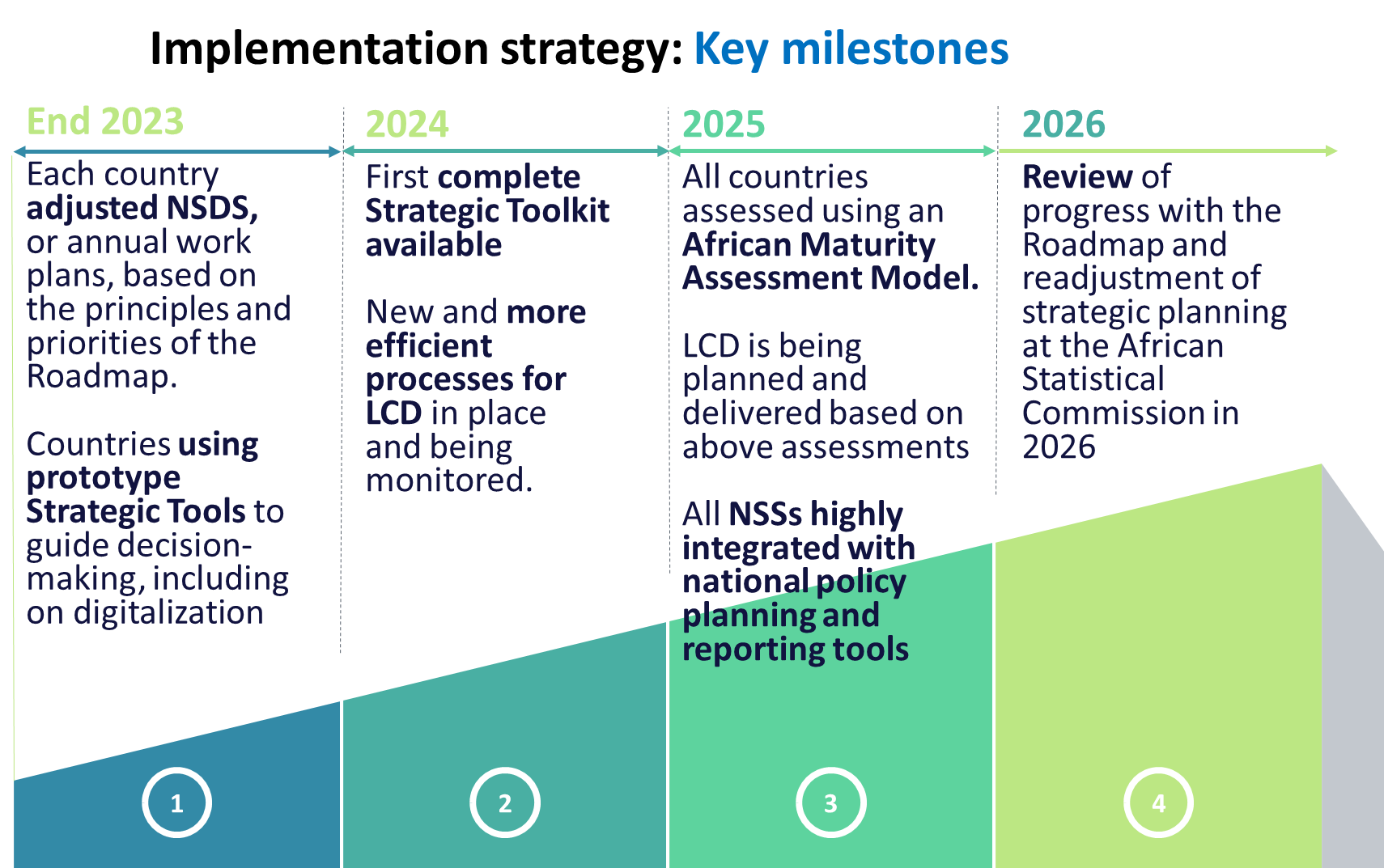 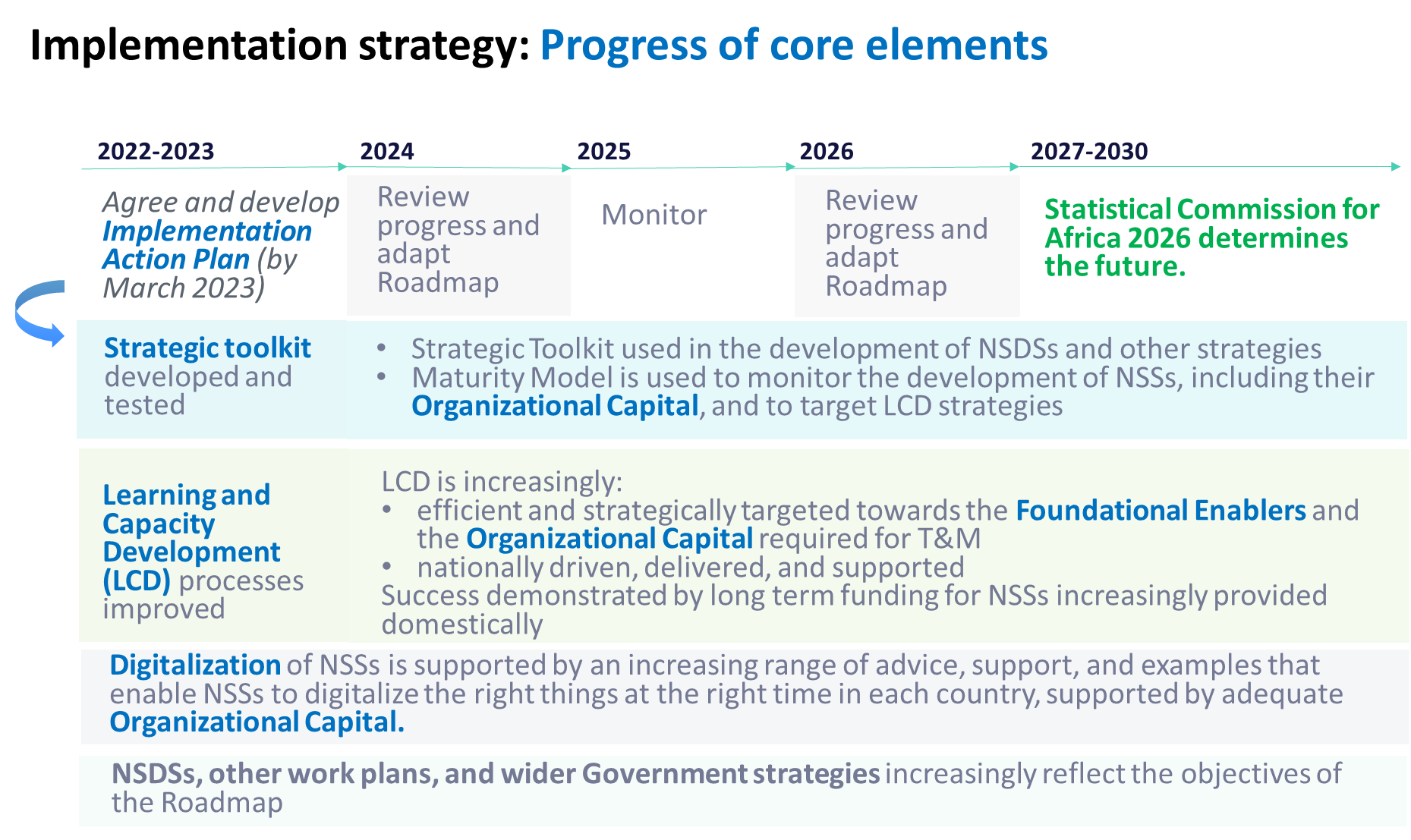 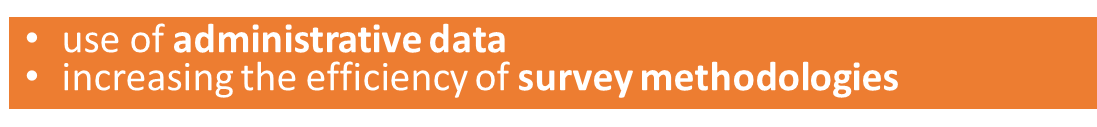 Strategic action plan
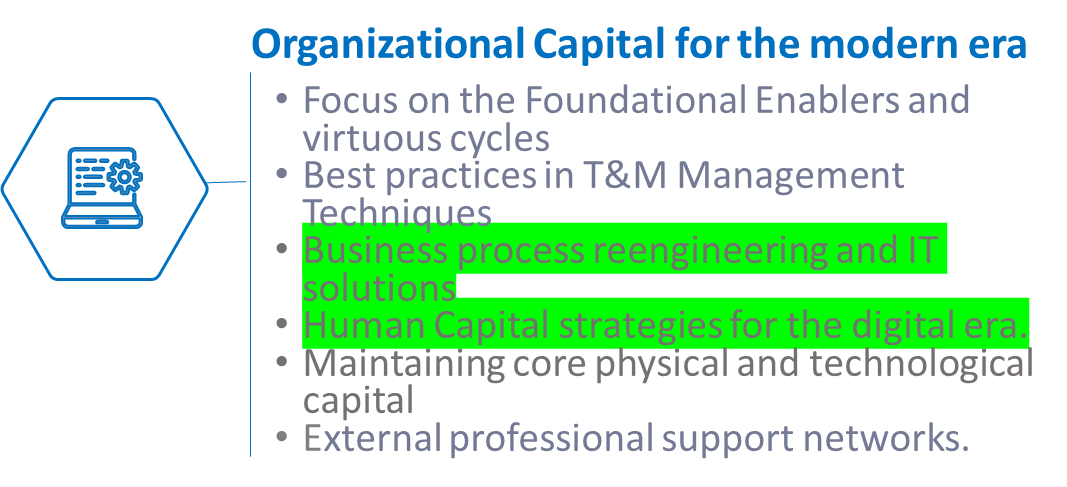 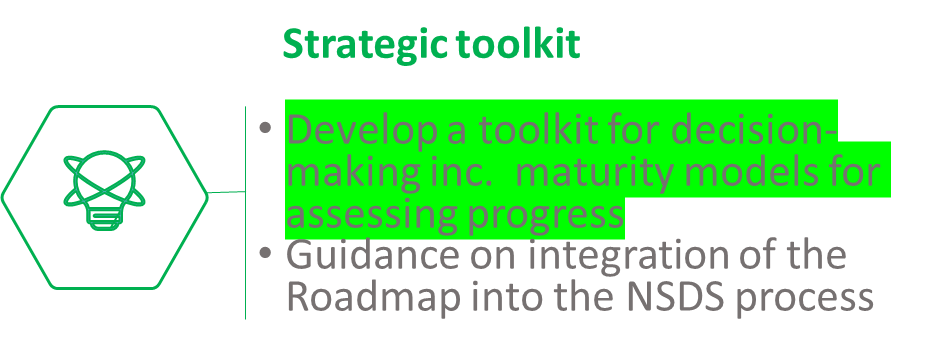 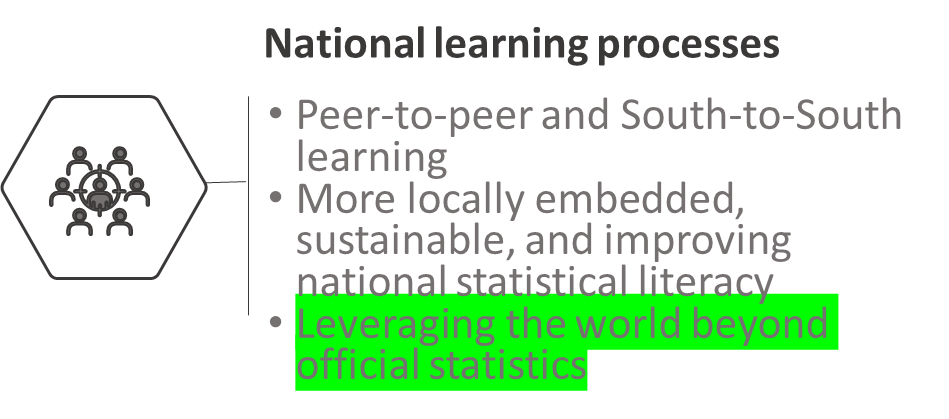 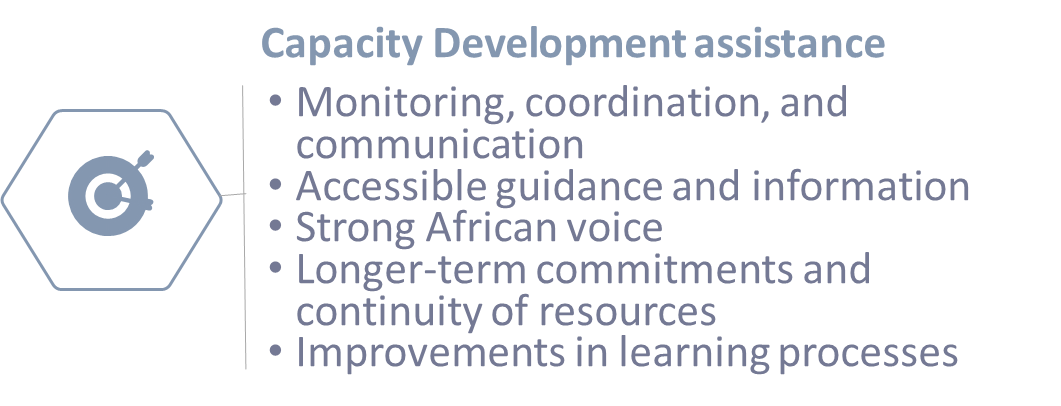 (and digitalisation)
THANK YOU!
Follow the conversation: #
More:
13